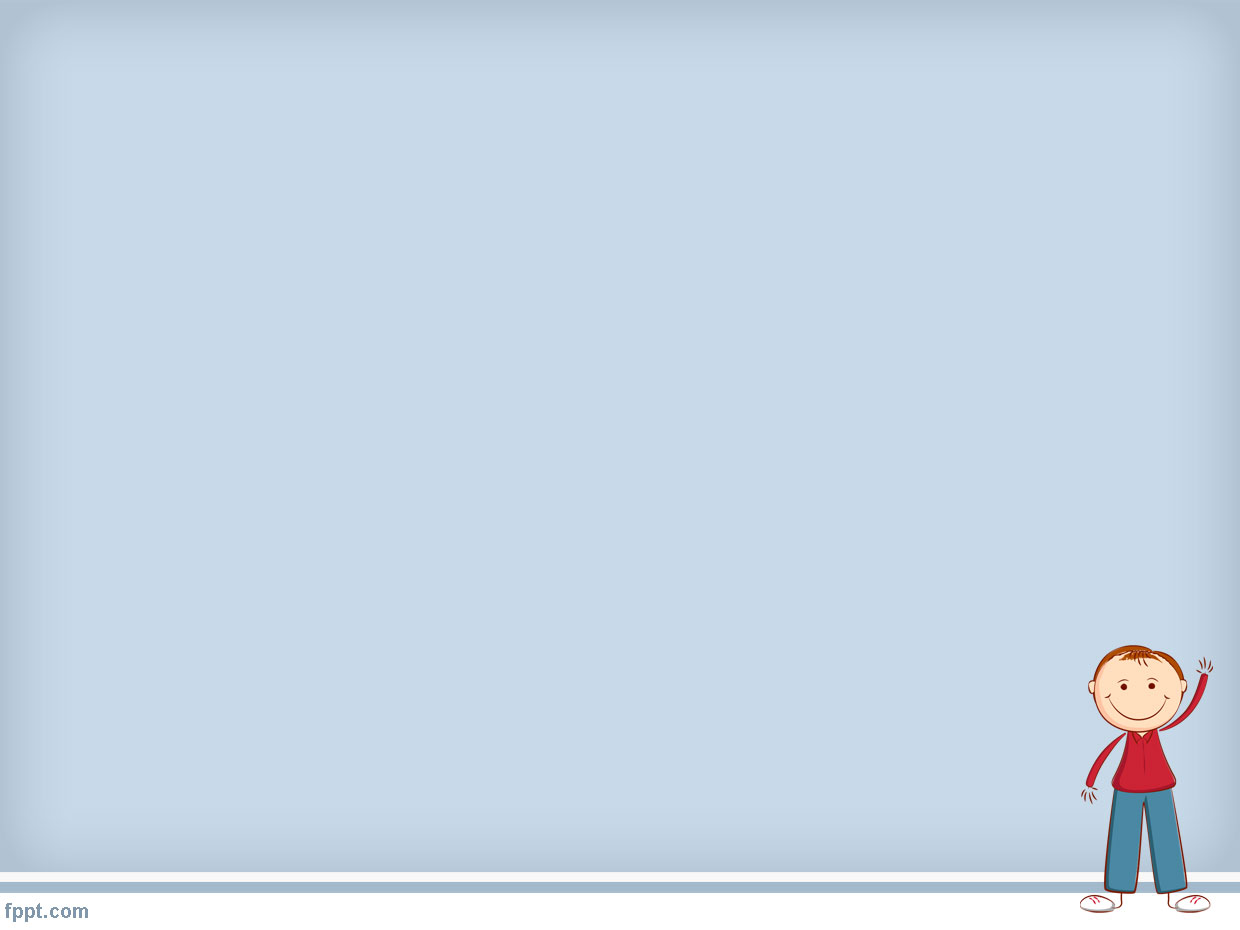 муниципальное казённое дошкольное образовательное учреждение-детский сад №6 г. Татарска ,Новосибирской области.
«Мой папа-герой» 
                     Номинация «Крутотец!»
Автор :Трошин Дима- 6 лет подготовительная группа,
Руководитель: Люсова Дина Григорьевна-воспитатель доу
2021 год.
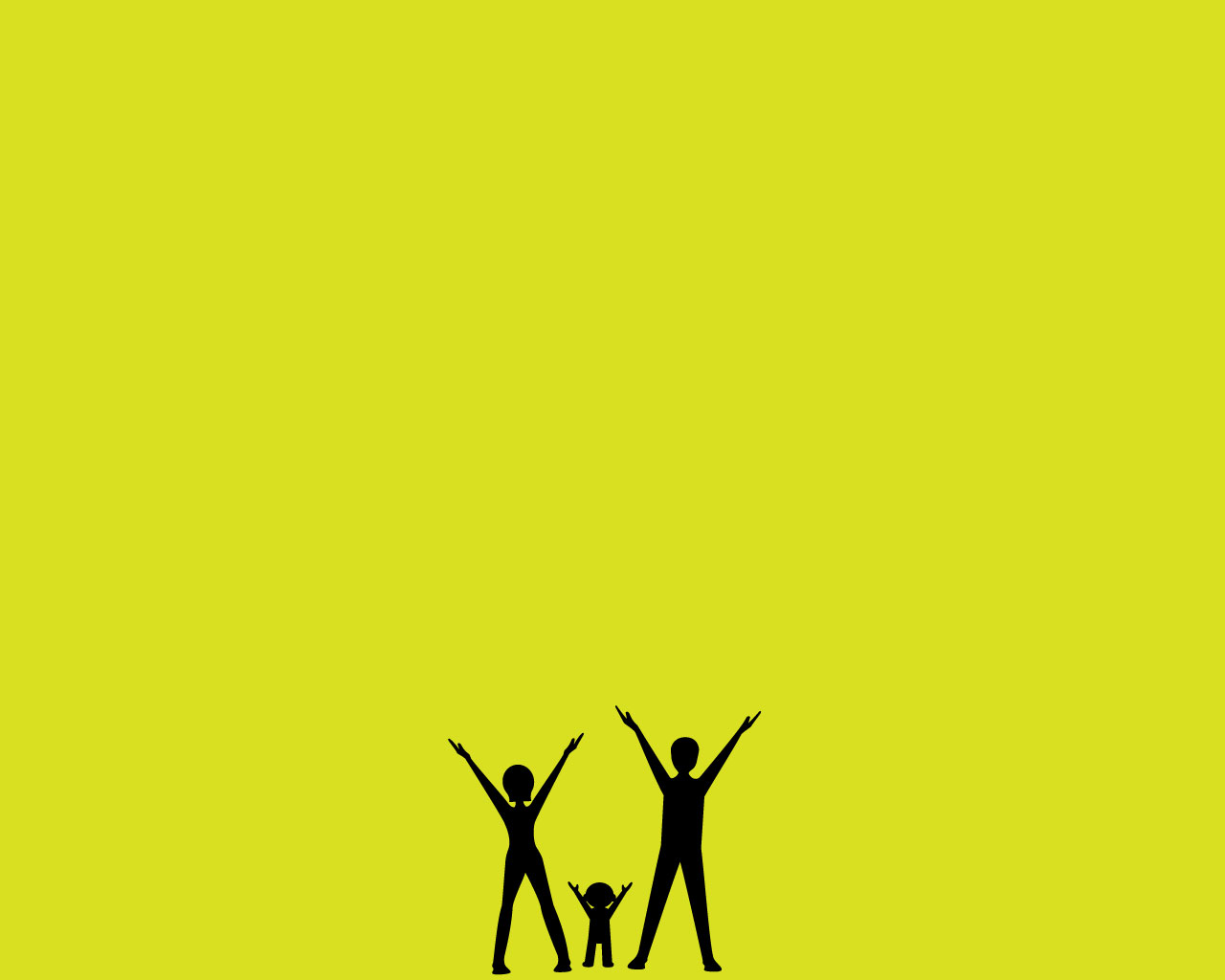 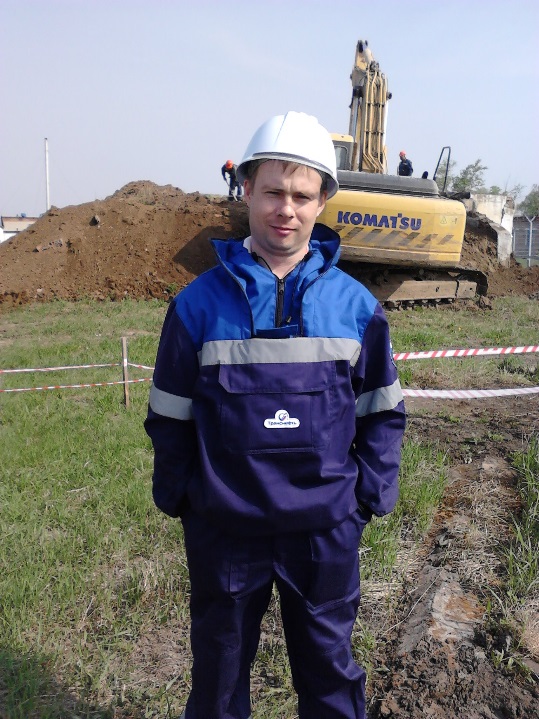 Моего папу зовут Трошин Антон Валериевич. Ему 35 лет.
Папа работает в АО «Транснефть- Западная Сибирь»,он по профессии-мастер. 
У папы очень не простая профессия, он трудится когда и ветер, и снег, и жара. 
Его профессия очень ответственная!
Наш папа- глава нашей семьи. Он очень любит маму ,меня, братика Матвейку. 
И мы его очень любим. Папа заботится о нас, много делает для нас хорошего! 
Он очень добрый, весёлый, умный, отзывчивый, всегда придёт на помощь.
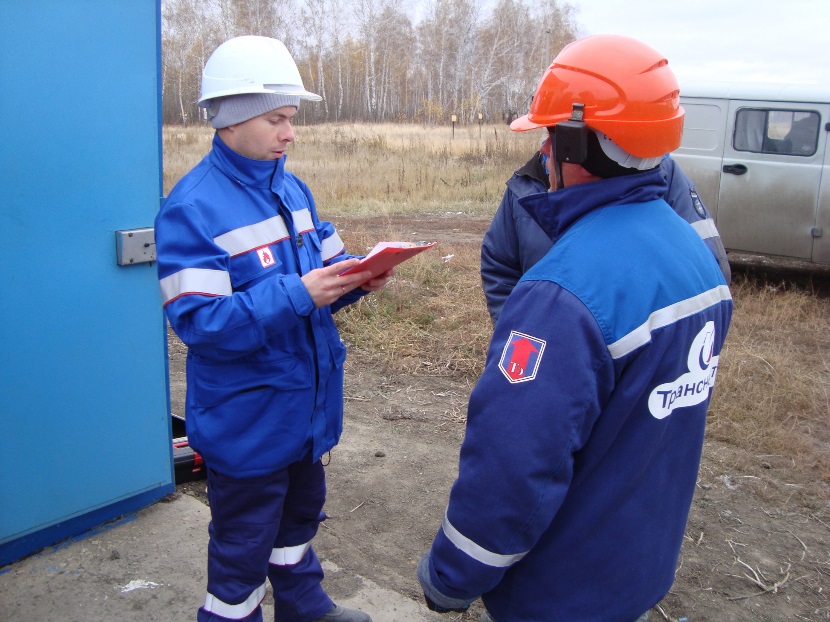 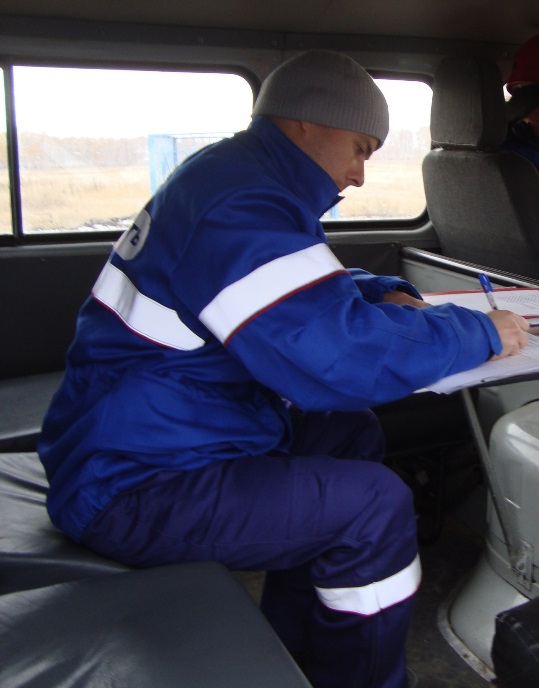 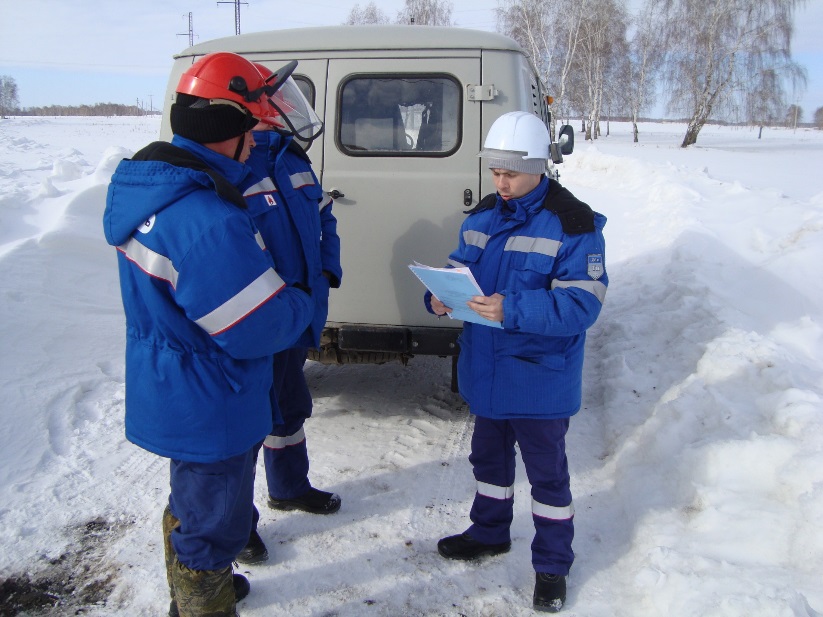 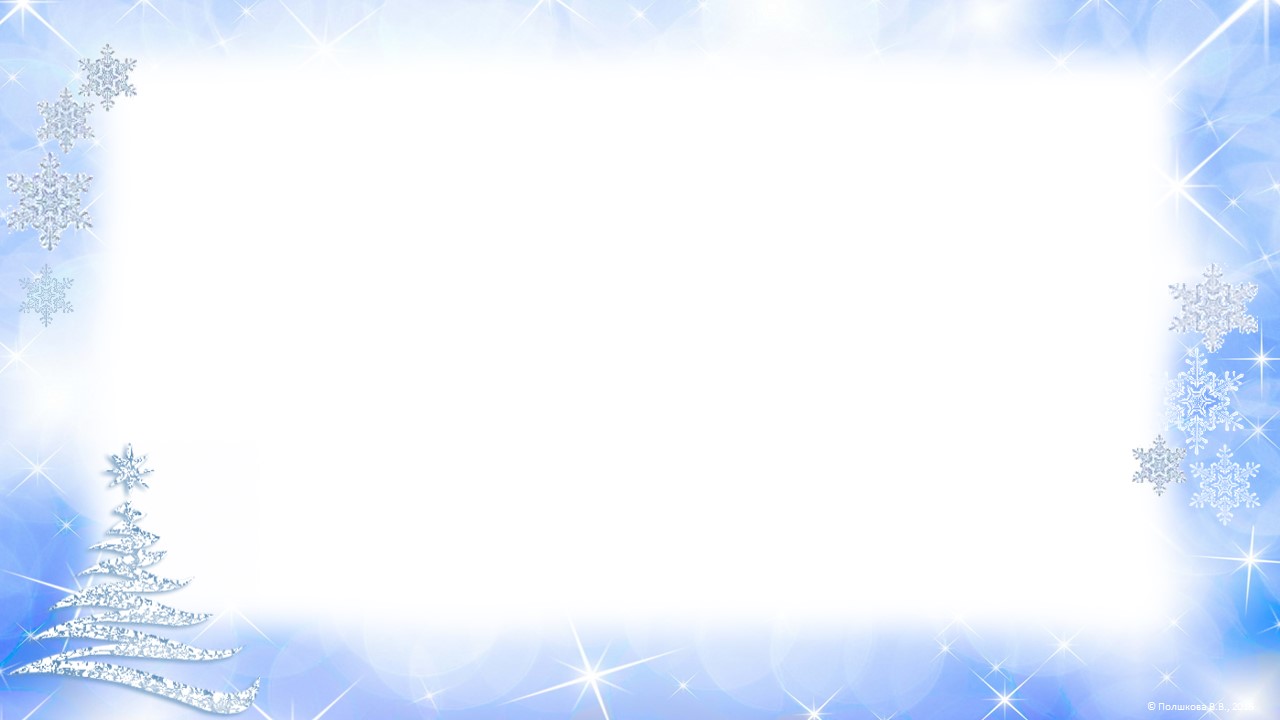 Мы с папой стараемся вместе проводить как можно больше времени, а мама в это время занимается  с маленьким братиком. Нам всегда весело и интересно. Мы можем поиграть в прятки, догонялки, порисовать, или собирать интересные пазлы.
Я люблю с папой гулять, ездить на речку, на дачу. Летом мы часто ходим на детскую площадку
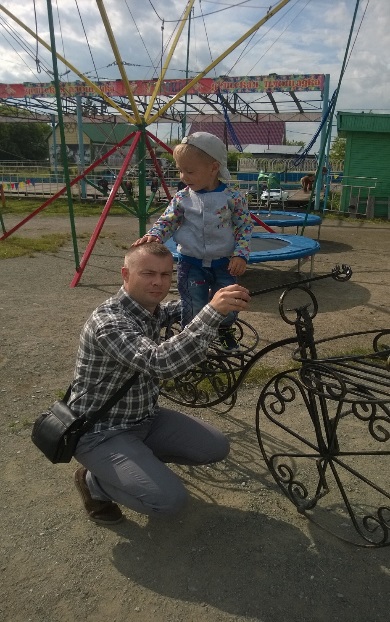 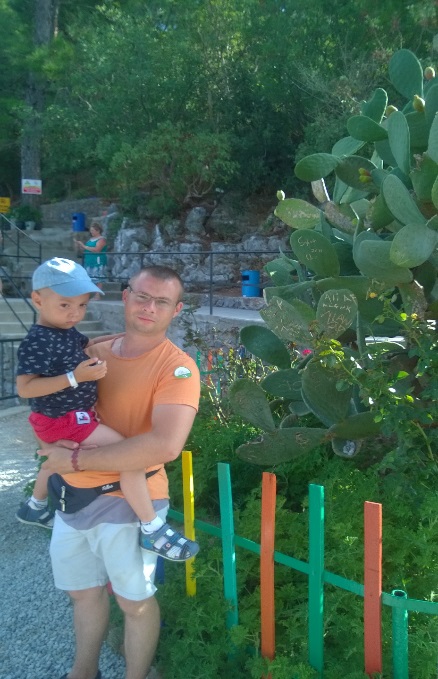 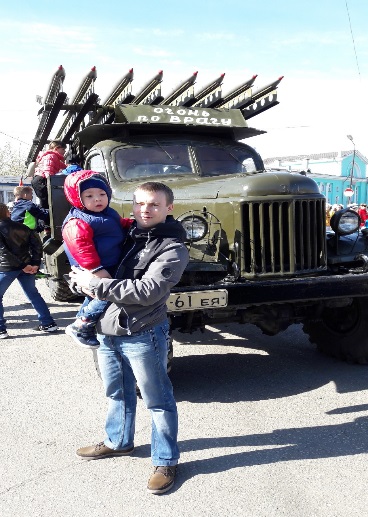 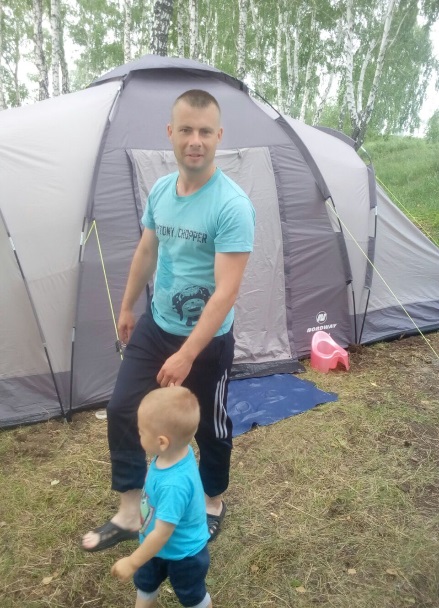 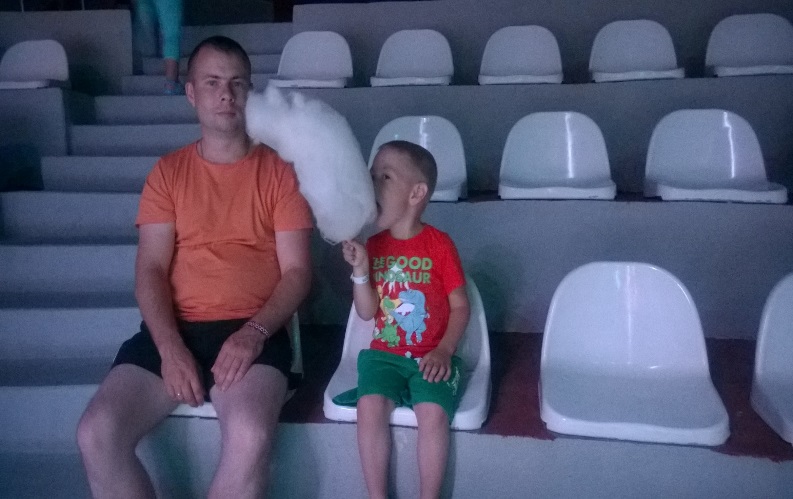 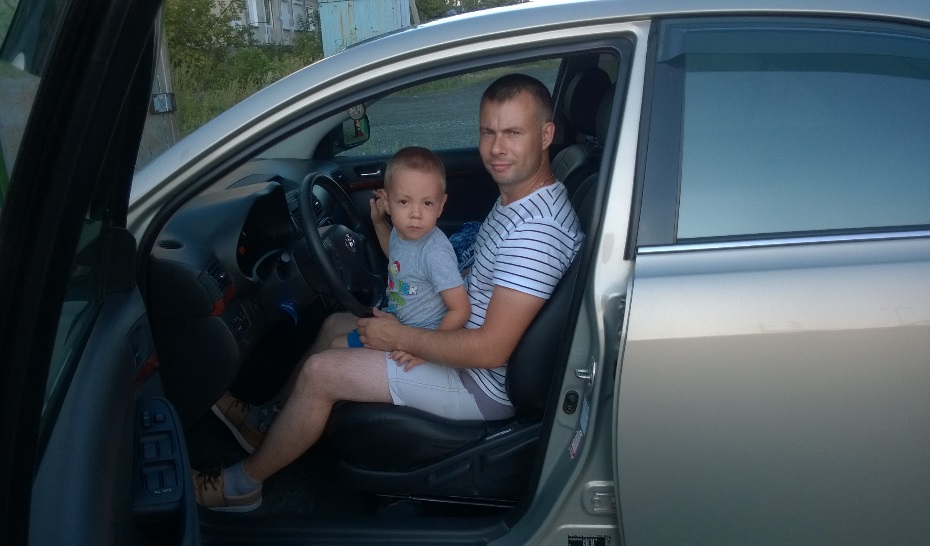 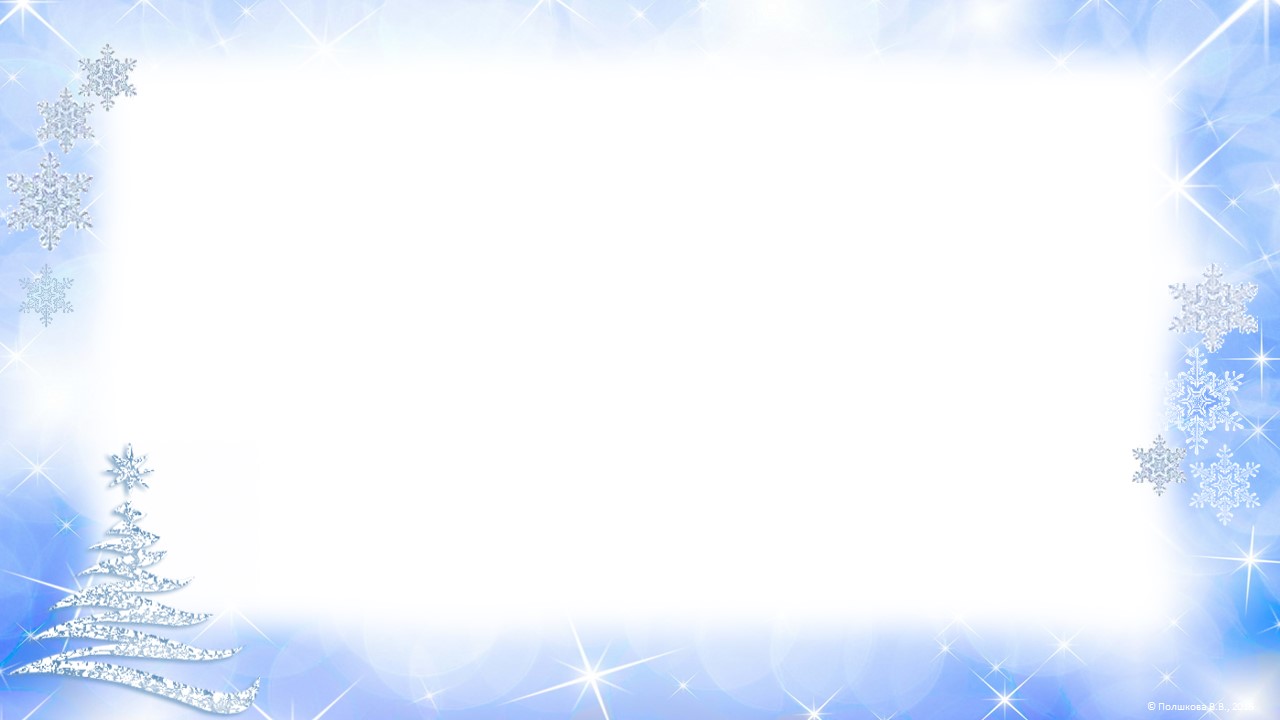 Иногда по выходным дням мы едем в Карачи, в аквапарк.
Я и папа идём на горки. Там немного страшно, но очень круто. А мама нас фотографирует. Целый день мы проводим в аквапарке!
У нас остаётся масса впечатлений!
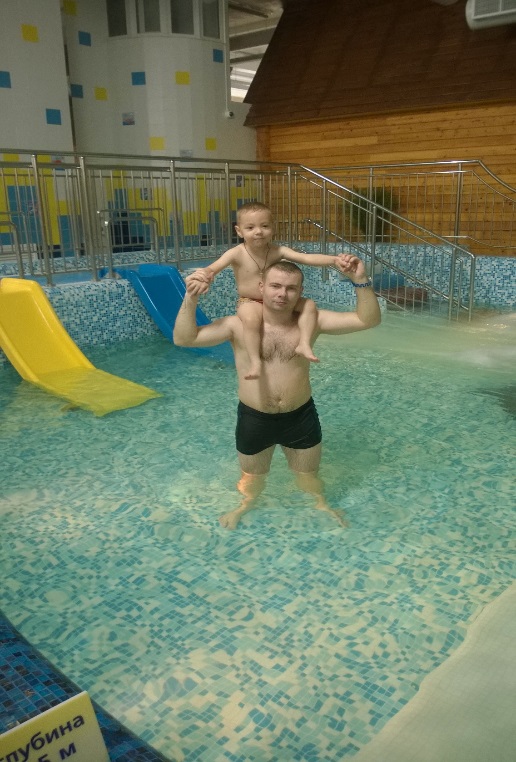 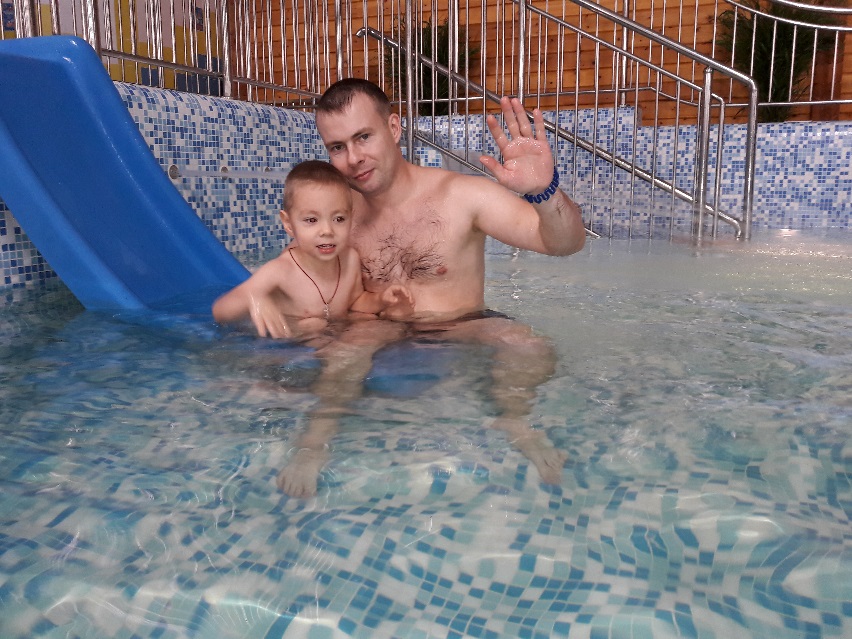 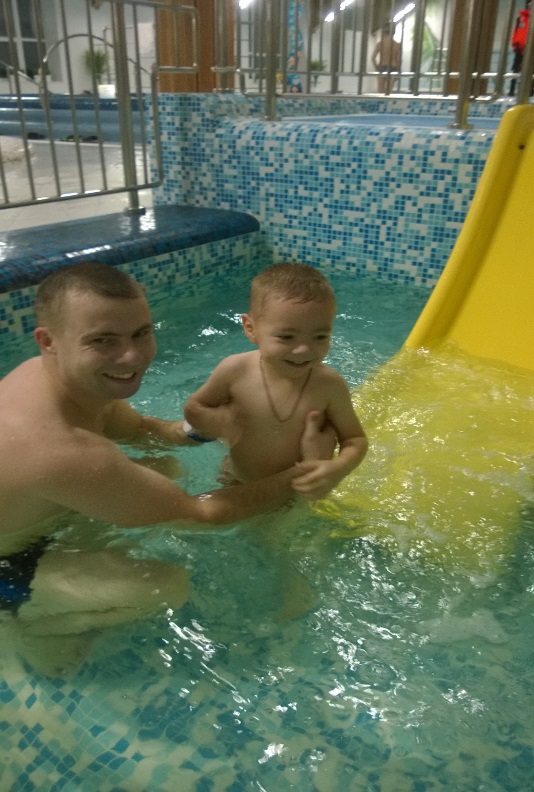 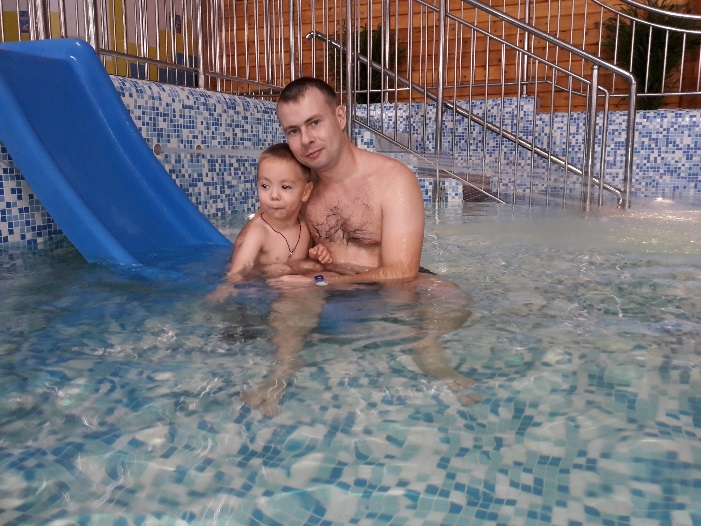 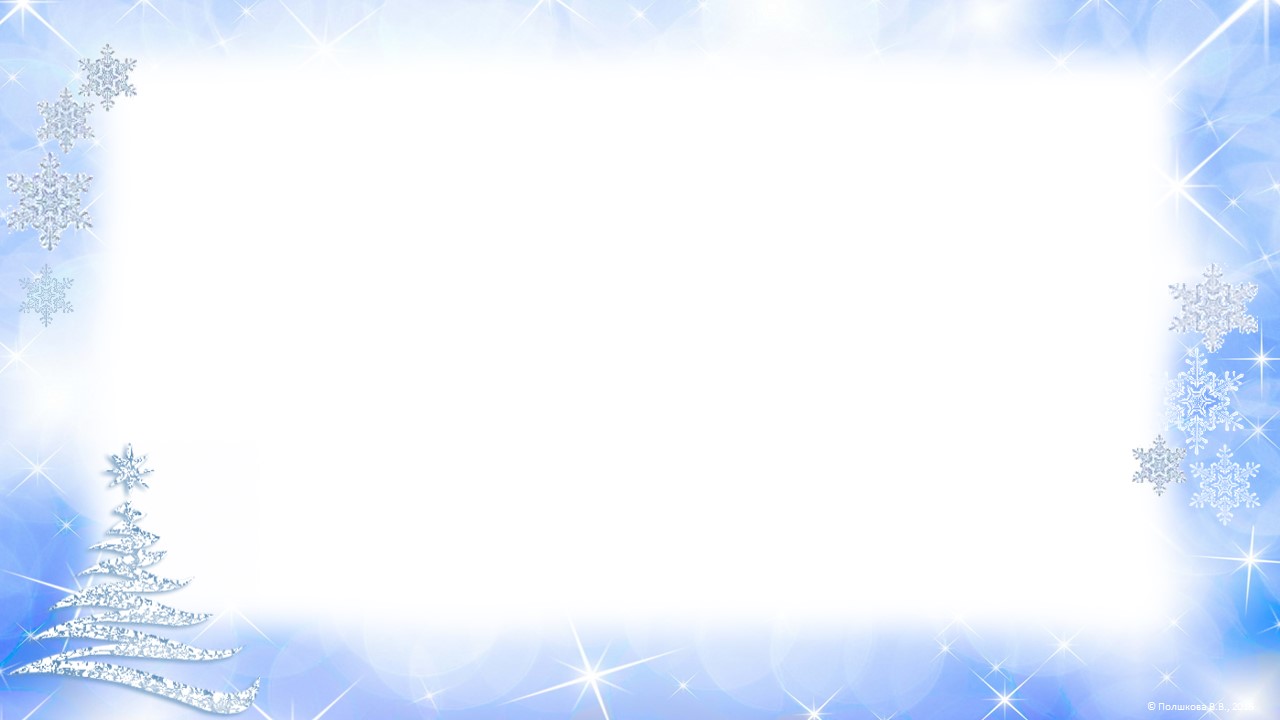 Мы  любим путешествовать. В сентябре 2018 года я первый раз летал  с родителями отдыхать в Турцию! Я боялся лететь в самолёте, но рядом был папа, а с ним  не страшно, он сильный и всегда защитит.
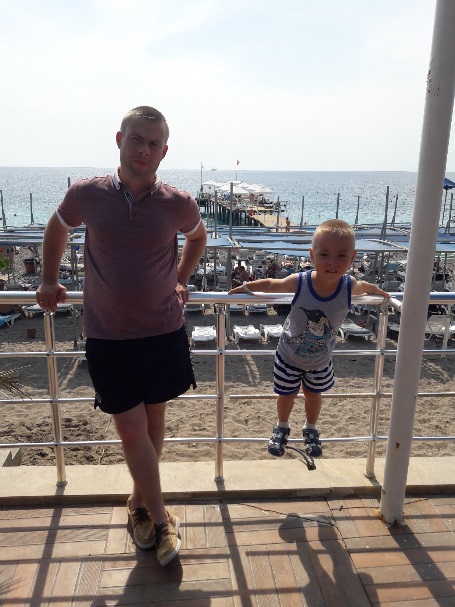 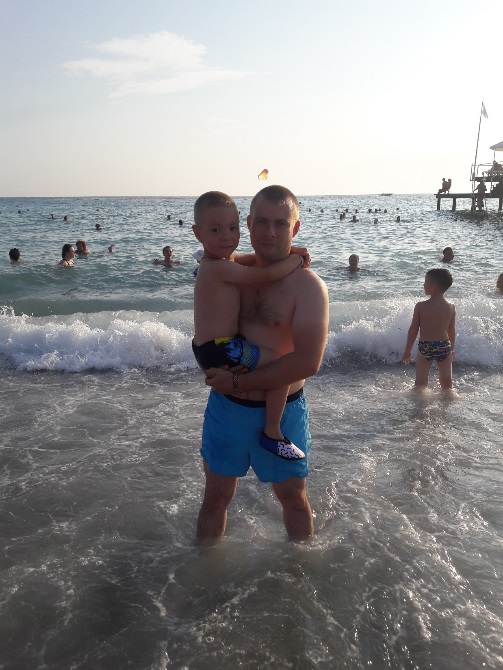 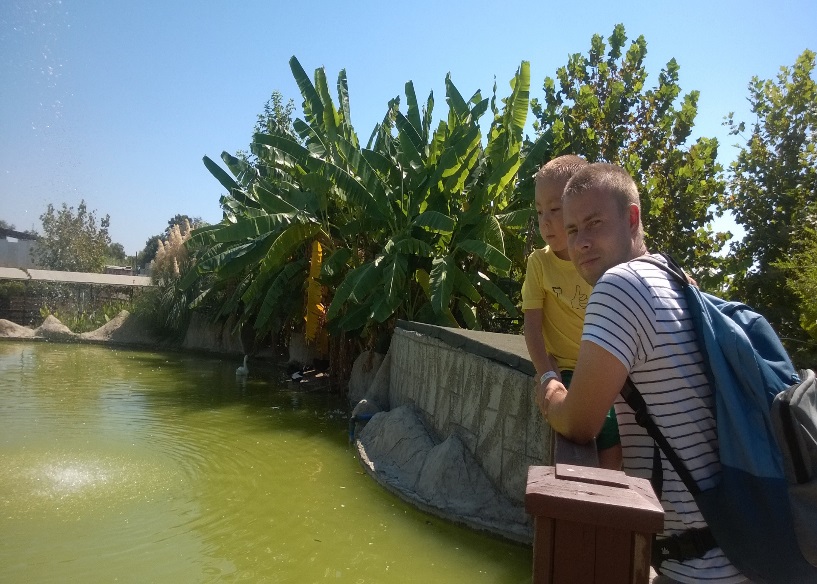 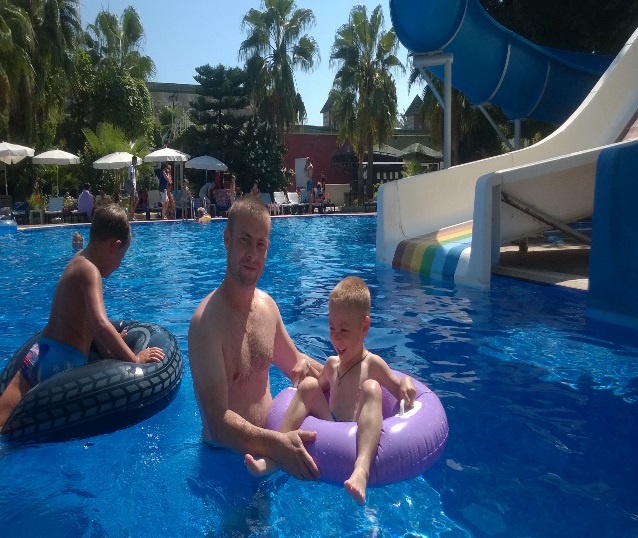 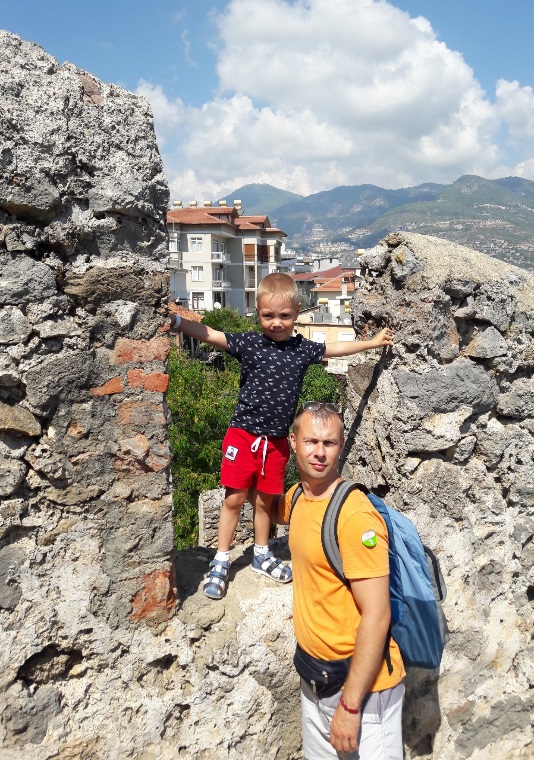 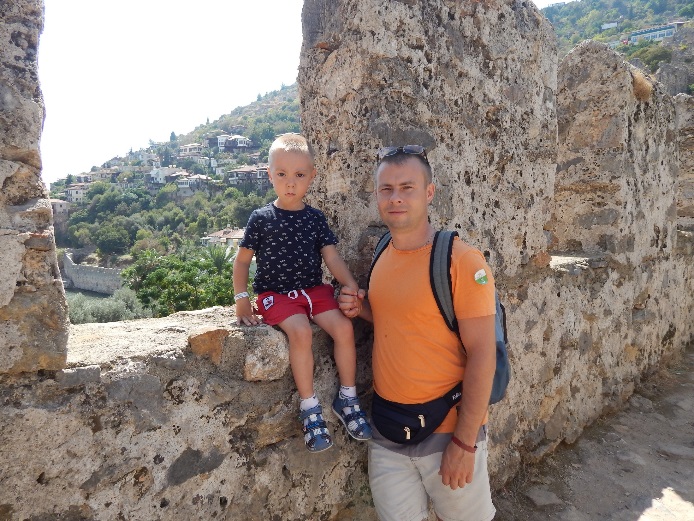 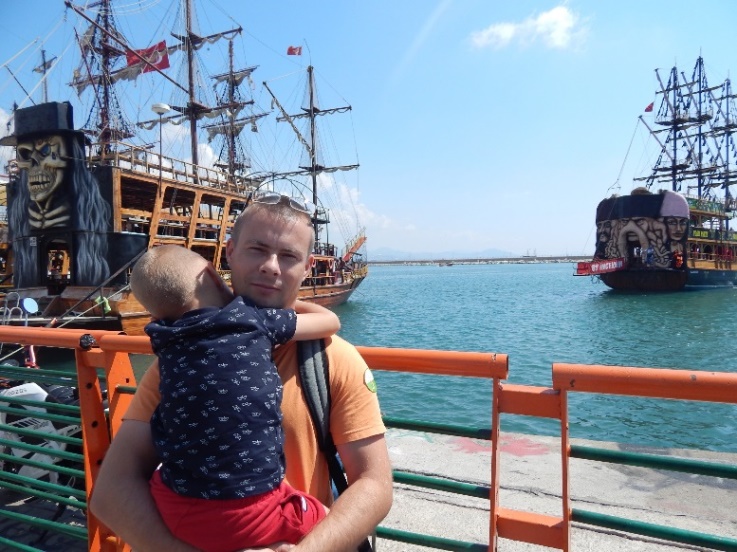 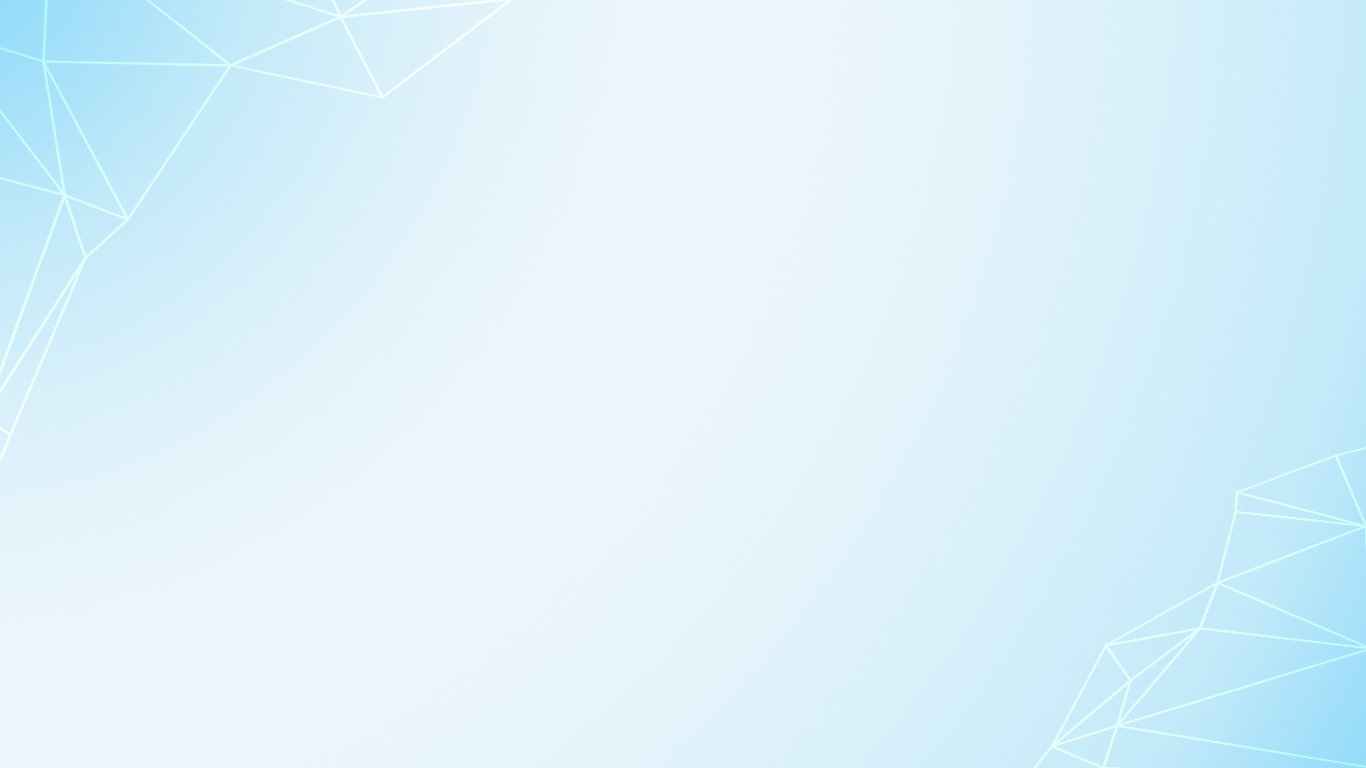 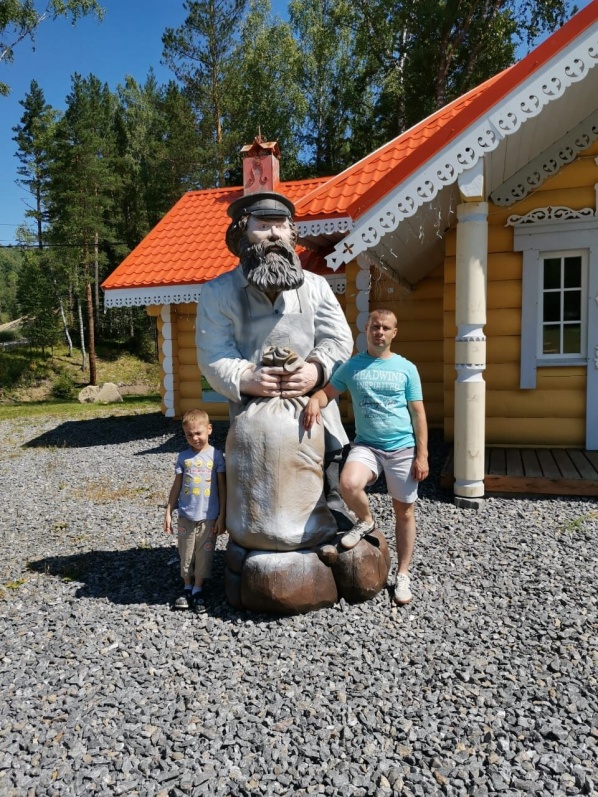 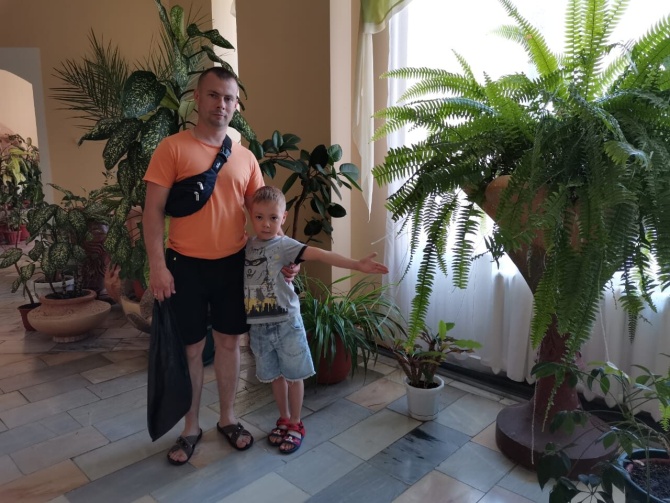 Этим летом всей семьёй   отдыхали 
На Алтае.
С  папой весело гуляли, за природой наблюдали.
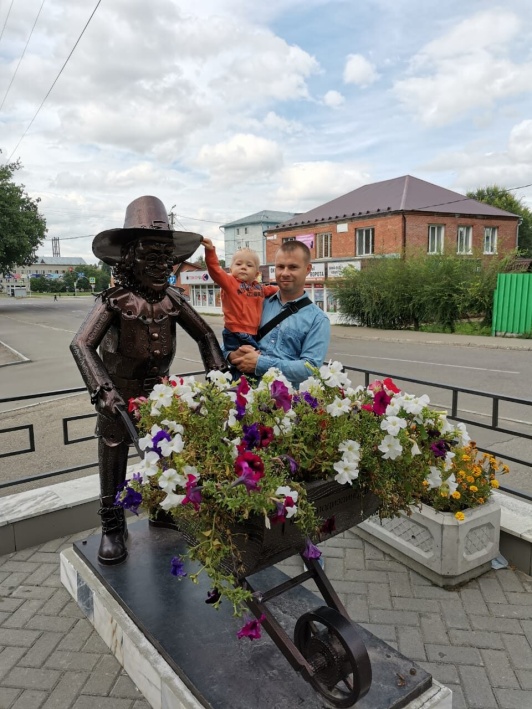 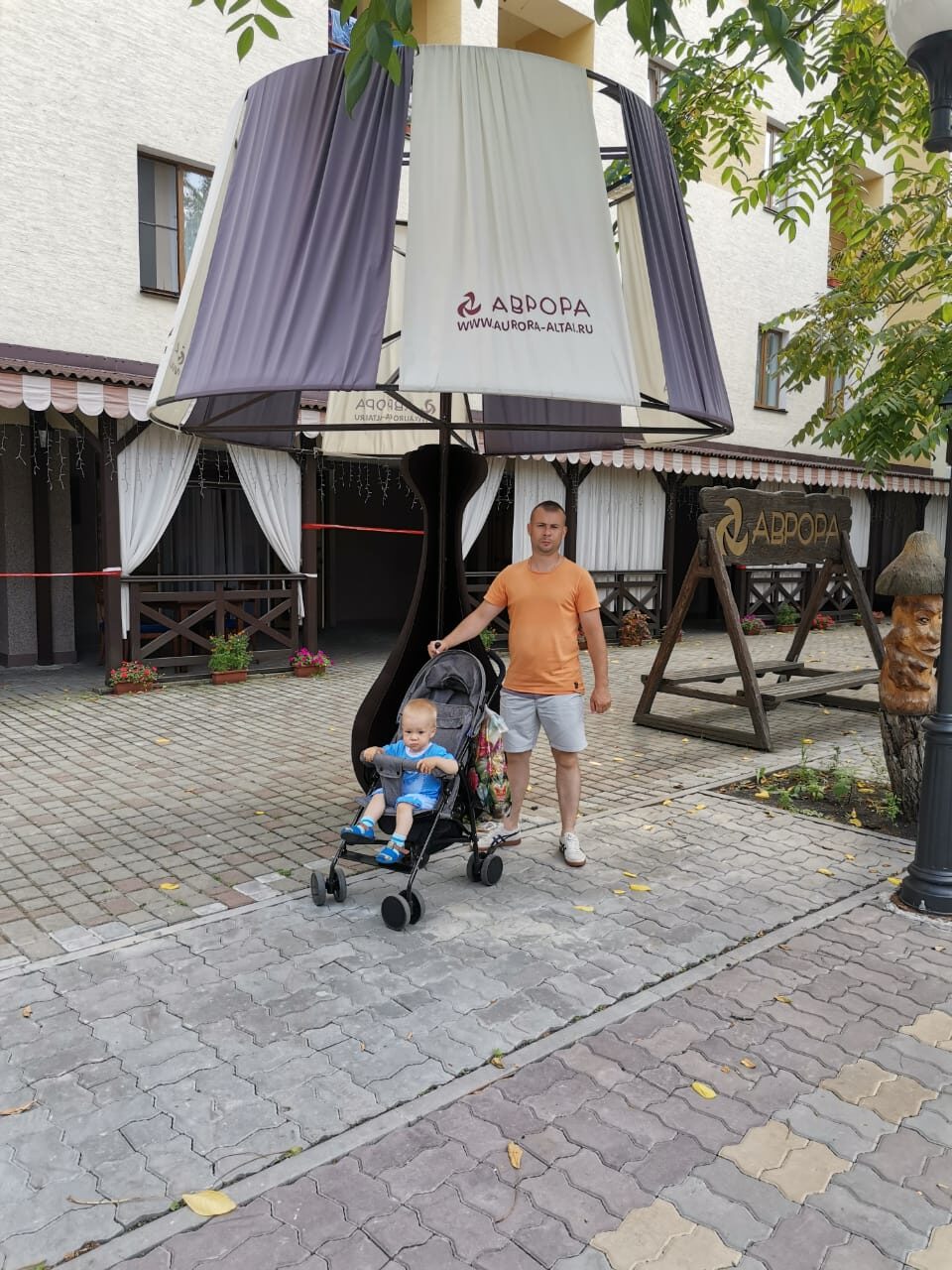 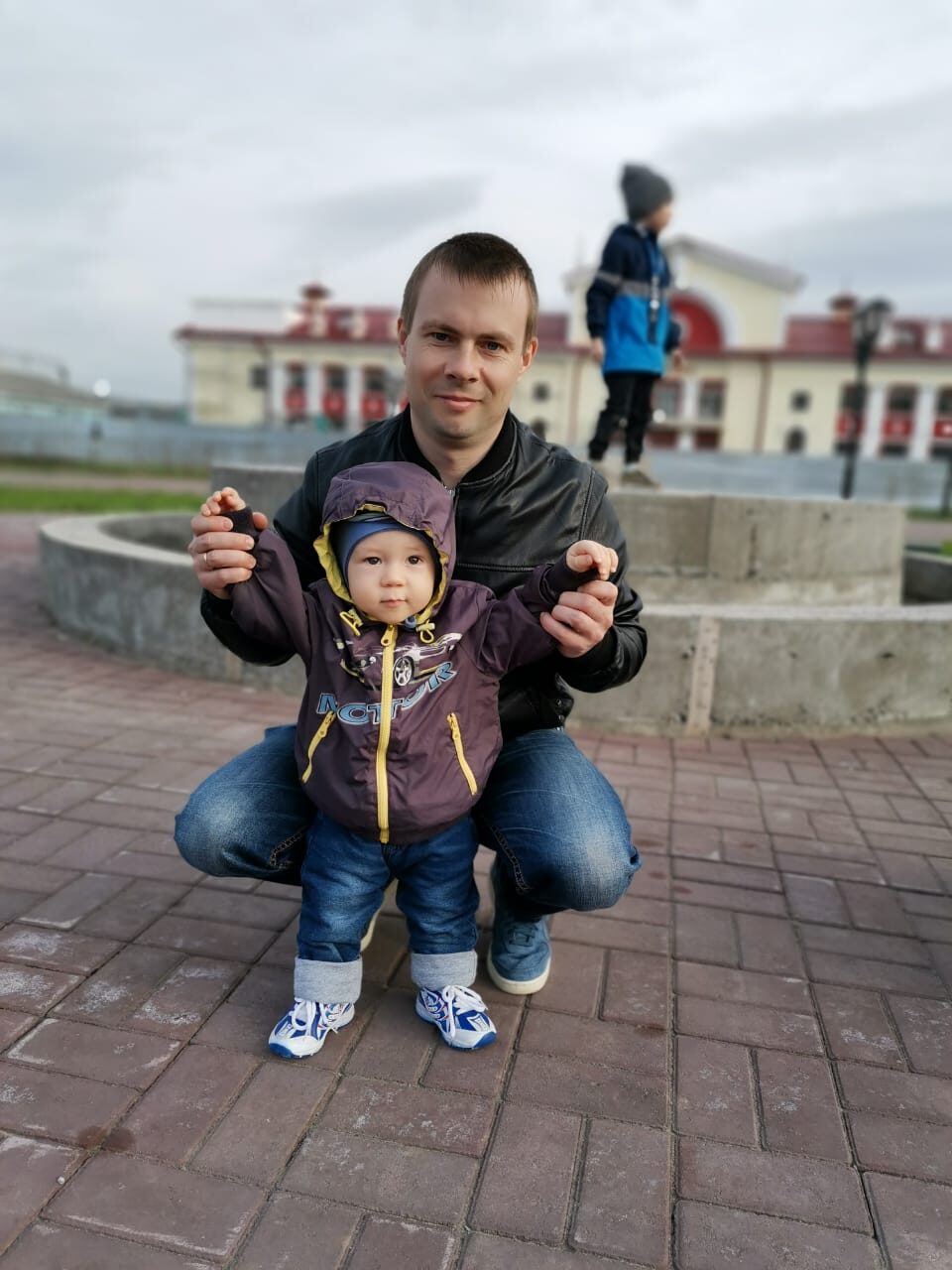 На прогулке,вместе с папой  гуляем  мы по городу.
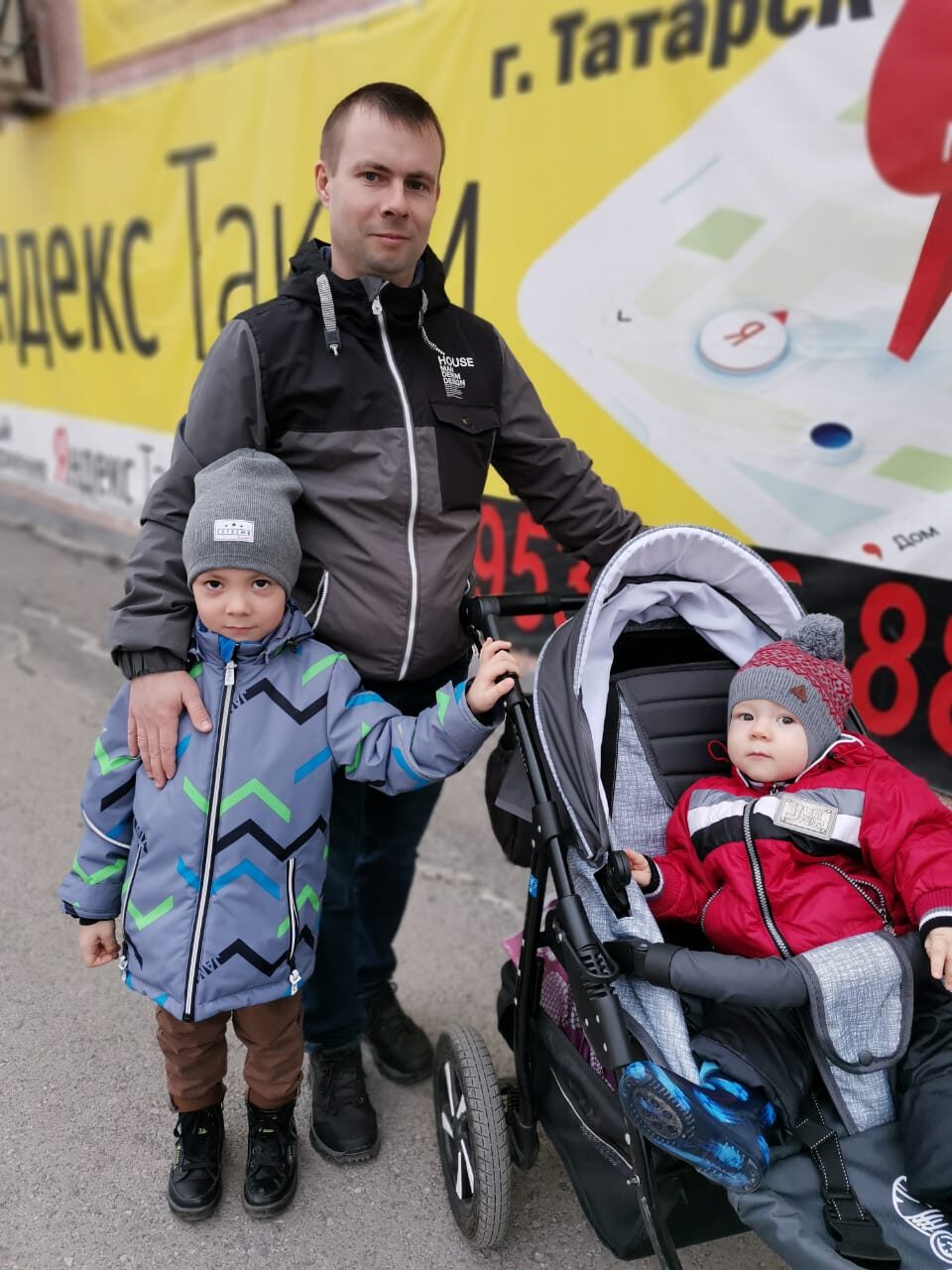 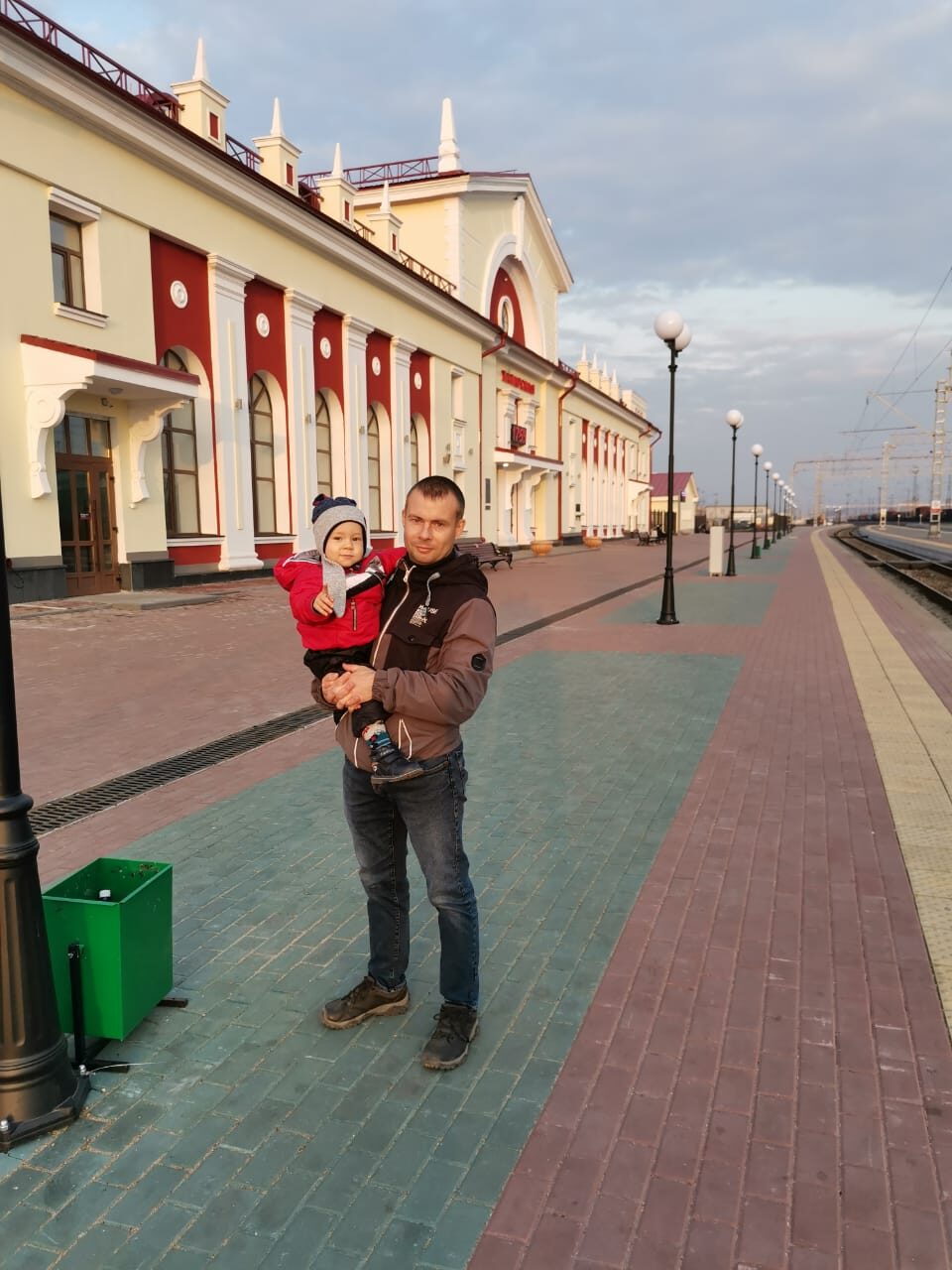 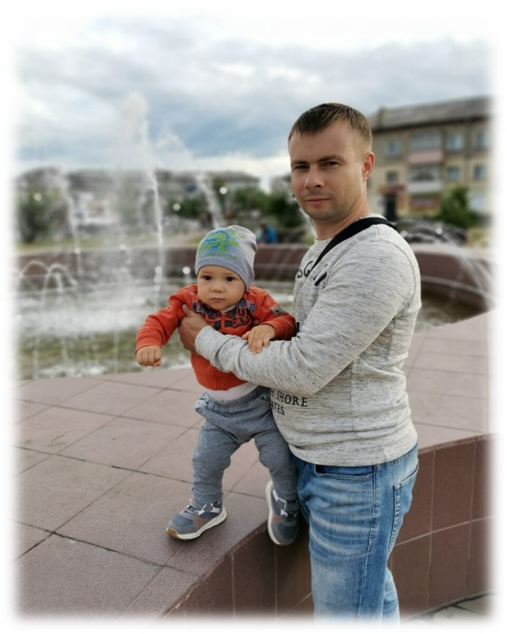 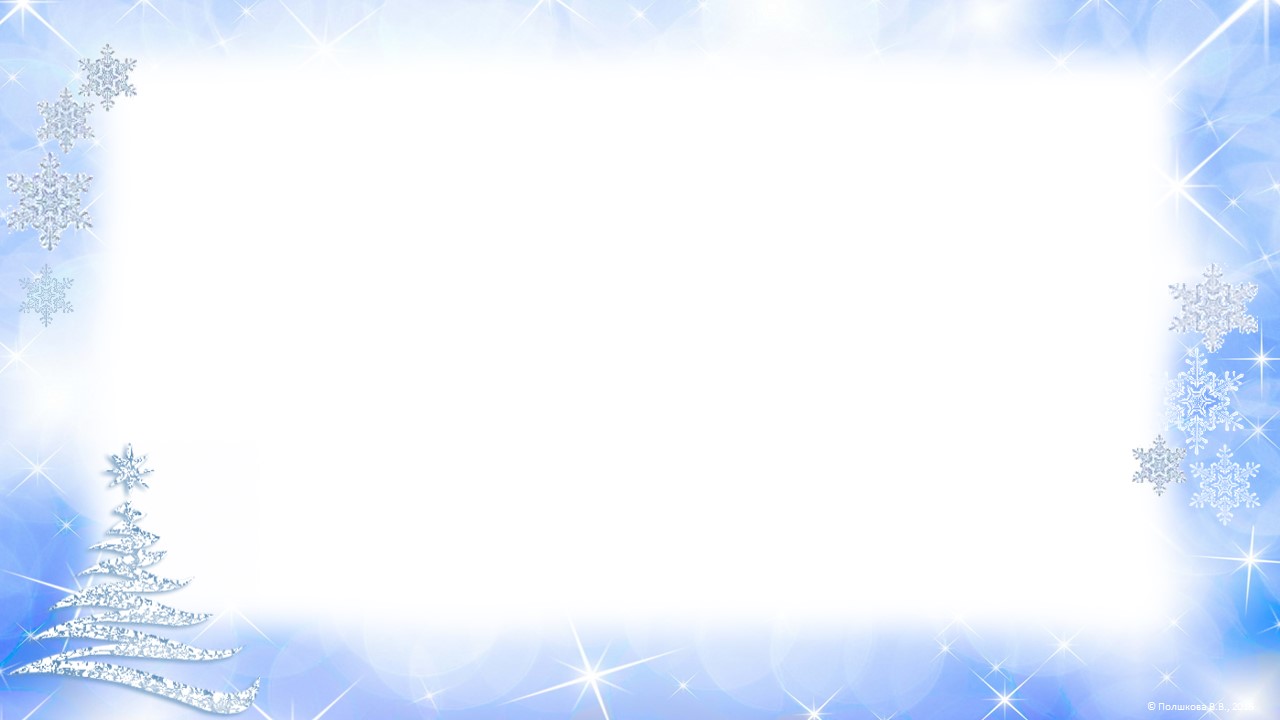 Зимой в выходные, мы едем на лыжную базу. Чтобы было интересней, мы берём не только лыжи, но и «ватрушку». На «ватрушке» здорово кататься с горки. А папа очень любит кататься на лыжах. Это его любимый вид спорта!  Когда я подрасту, папа научит меня кататься на лыжах!
А ещё мы  с папой едем на каток, где я катаюсь на коньках. А мама и братик смотрят как мы катаемся.
Вот так и проводим свободное время! Я и папа ,мама и брат.
Папу крепко обниму я
И на ушко прошепчу:
Мой папочка милый, 
Тебя я ЛЮБЛЮ!
Ты самый заботливый,
ты самый родной,
  Ты лучший,ты крутой!!!!!
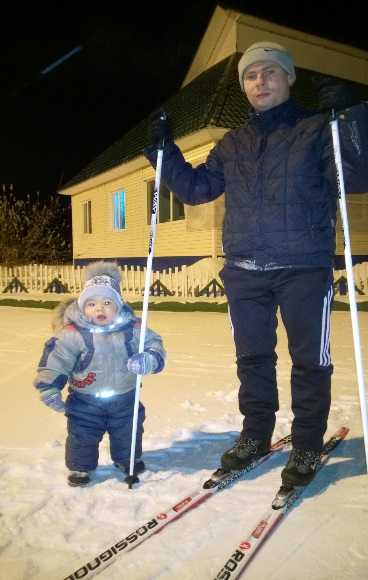 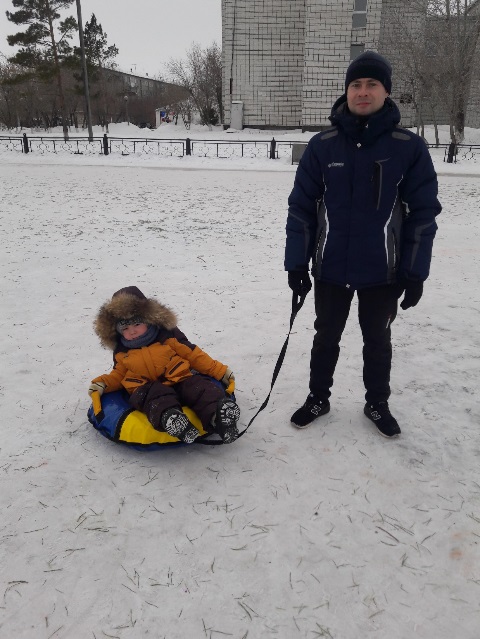 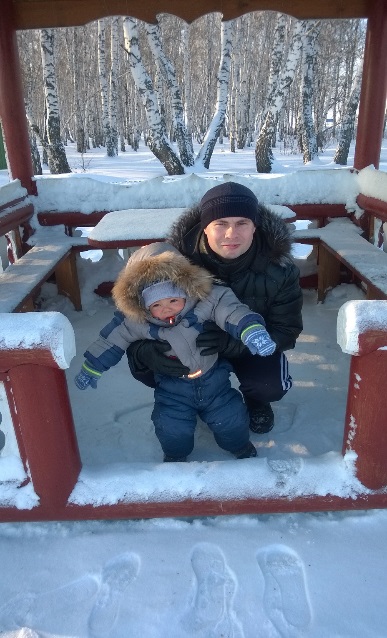 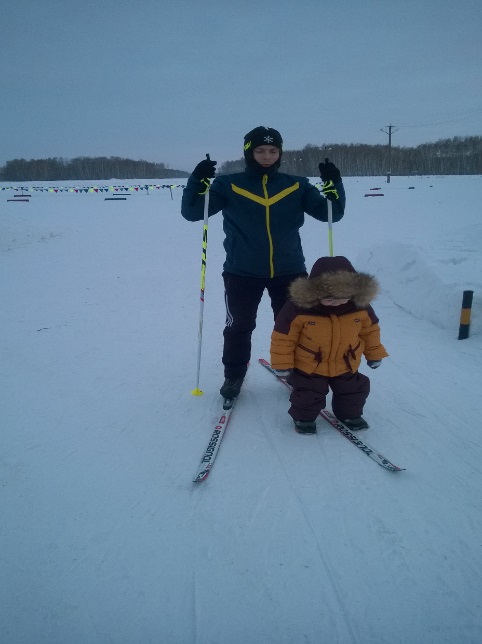 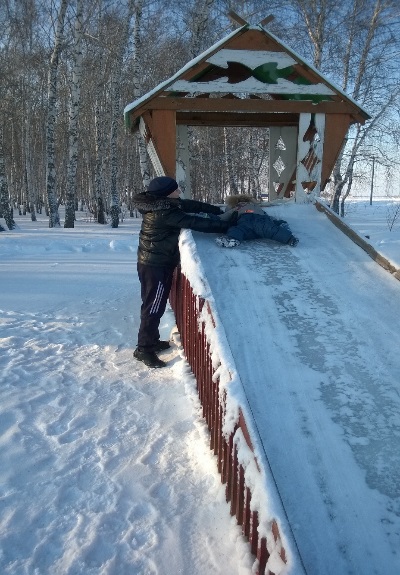 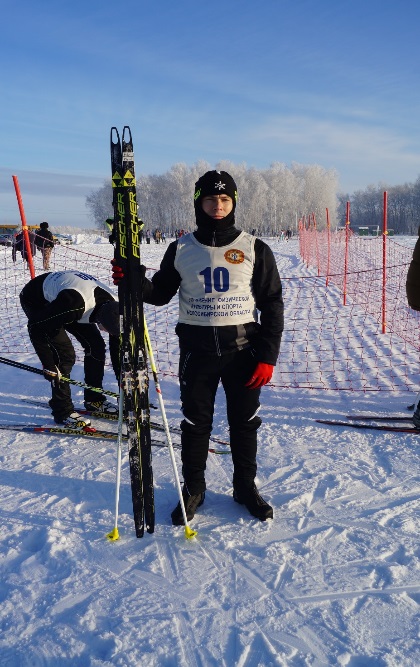 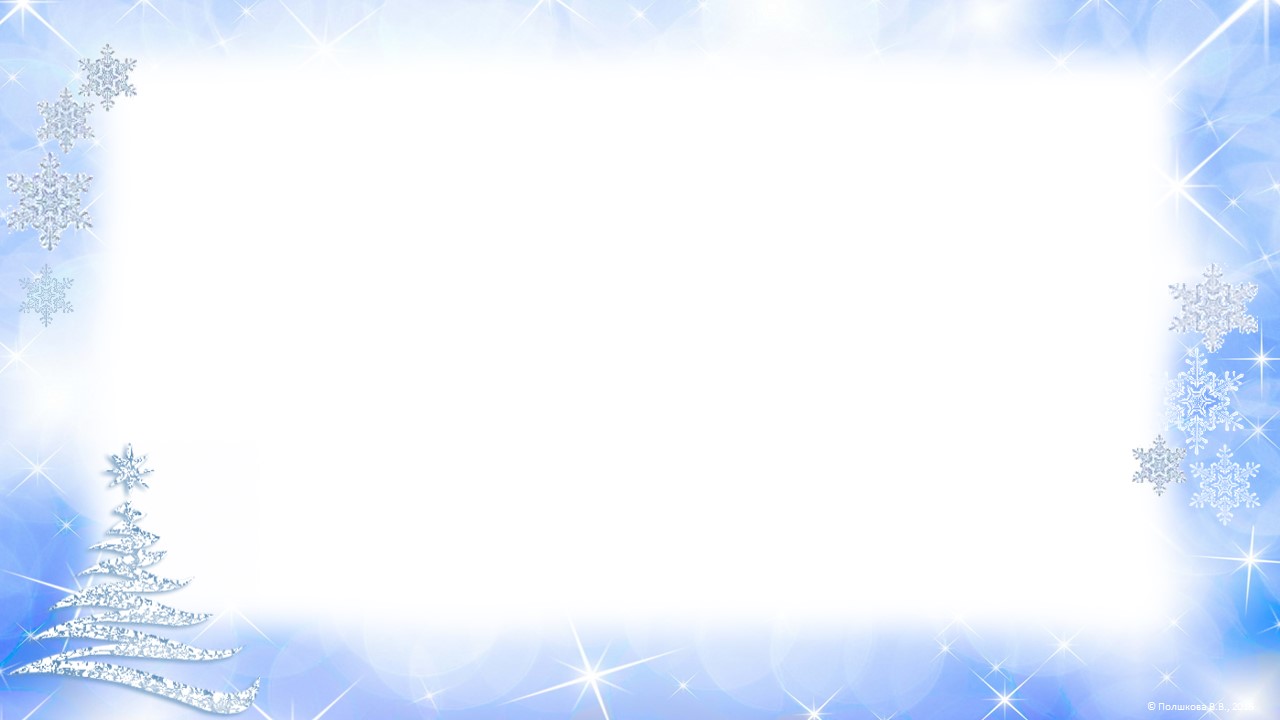 Папа нам читает книжки,
 я над ними хохочу.
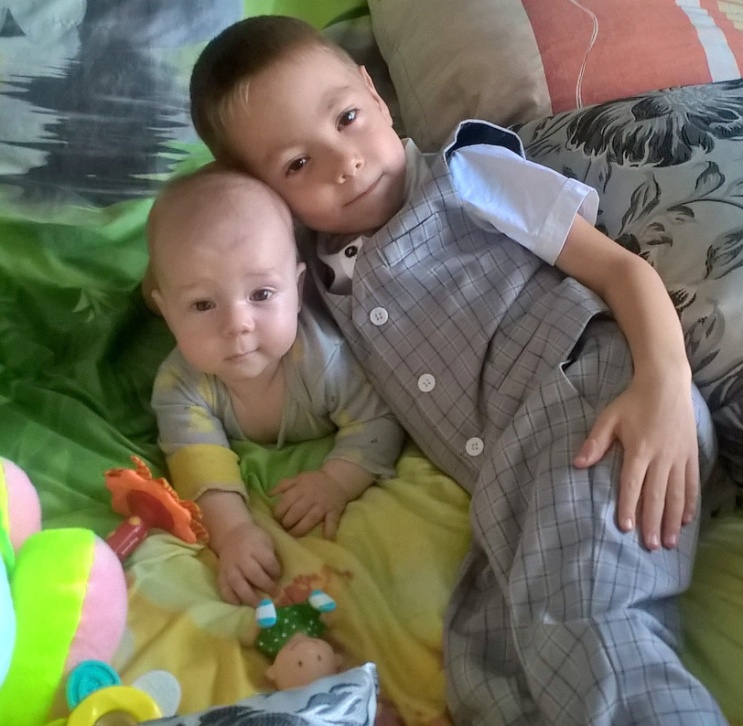 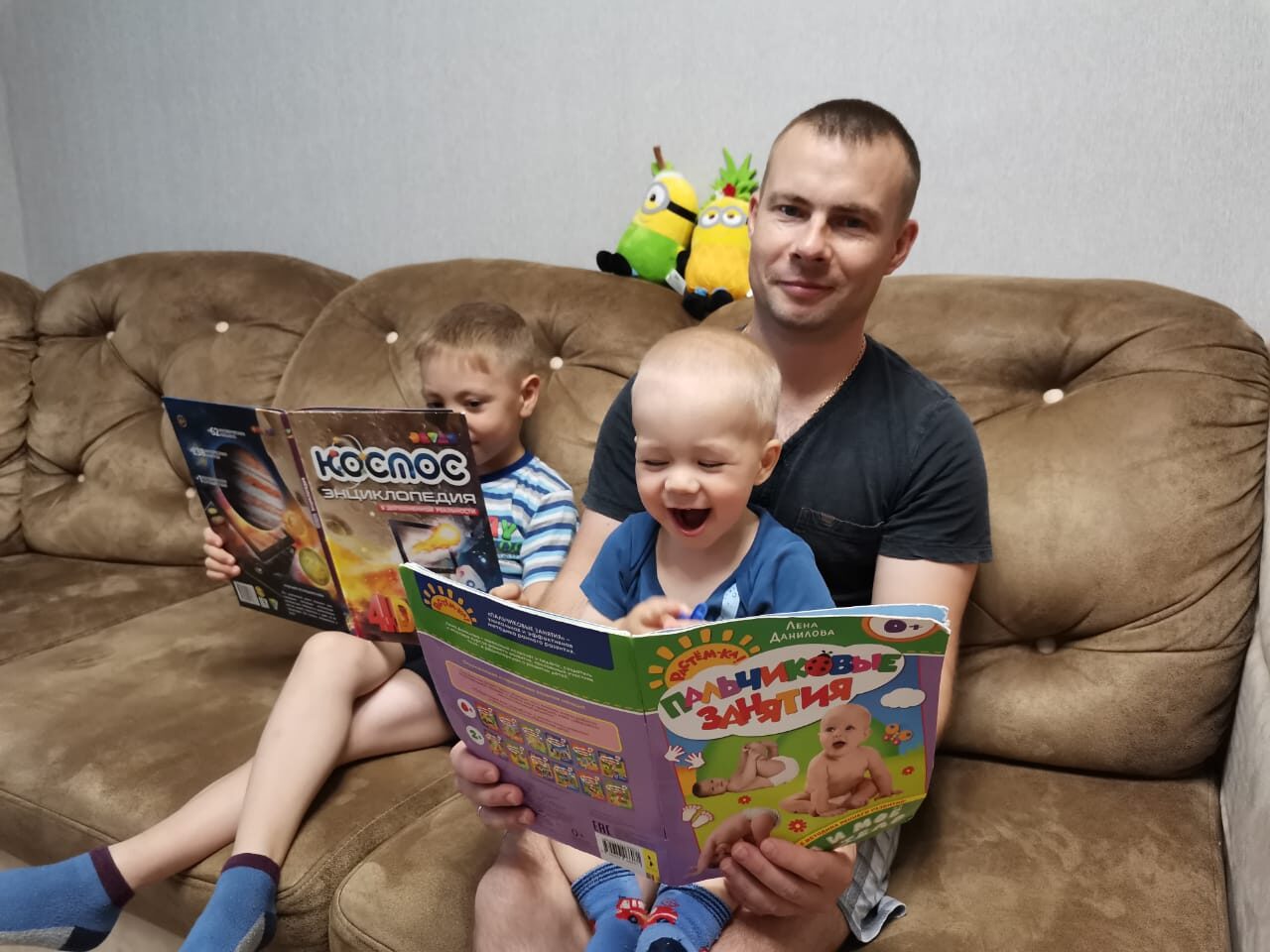 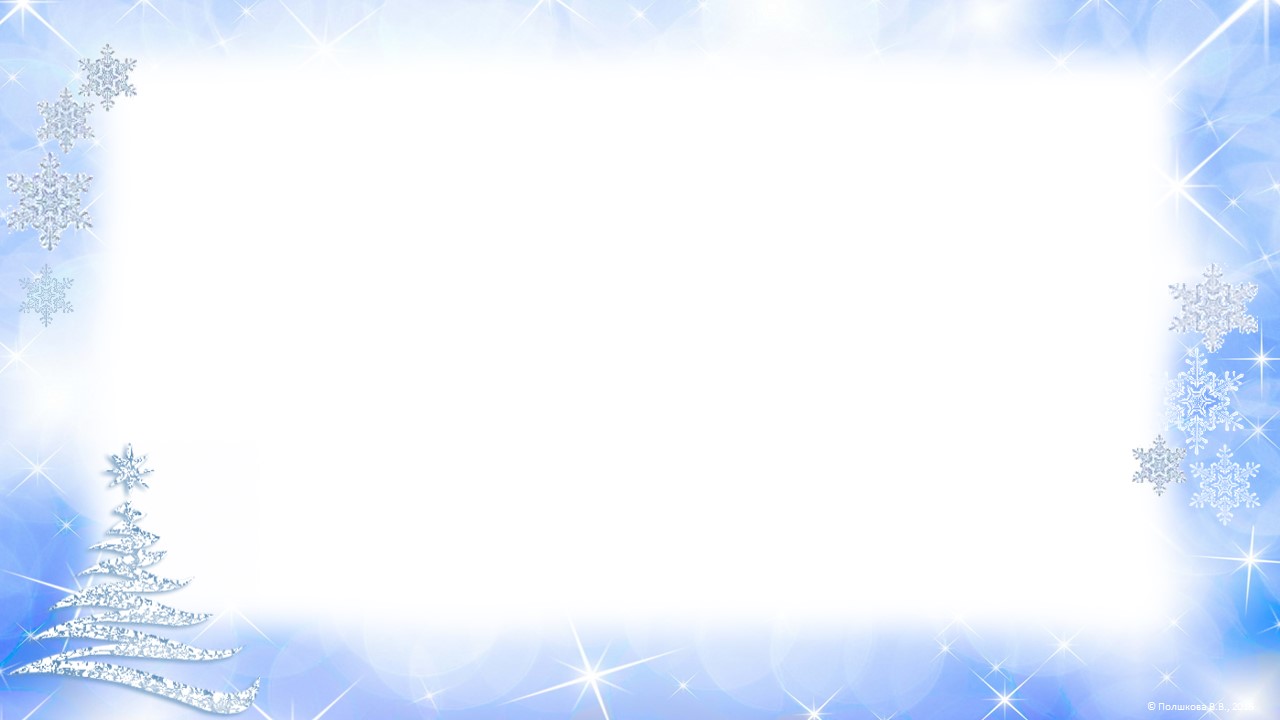 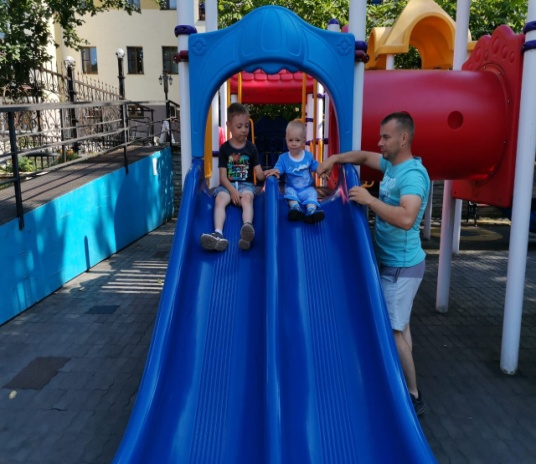 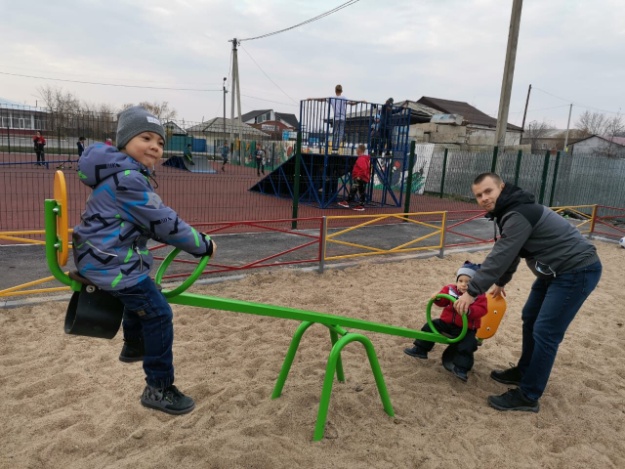 Я знаю, папы есть у всех, 
Но мой конечно круче всех!!!
Добрей, сильней и веселей, 
С ним не бывает скучно.
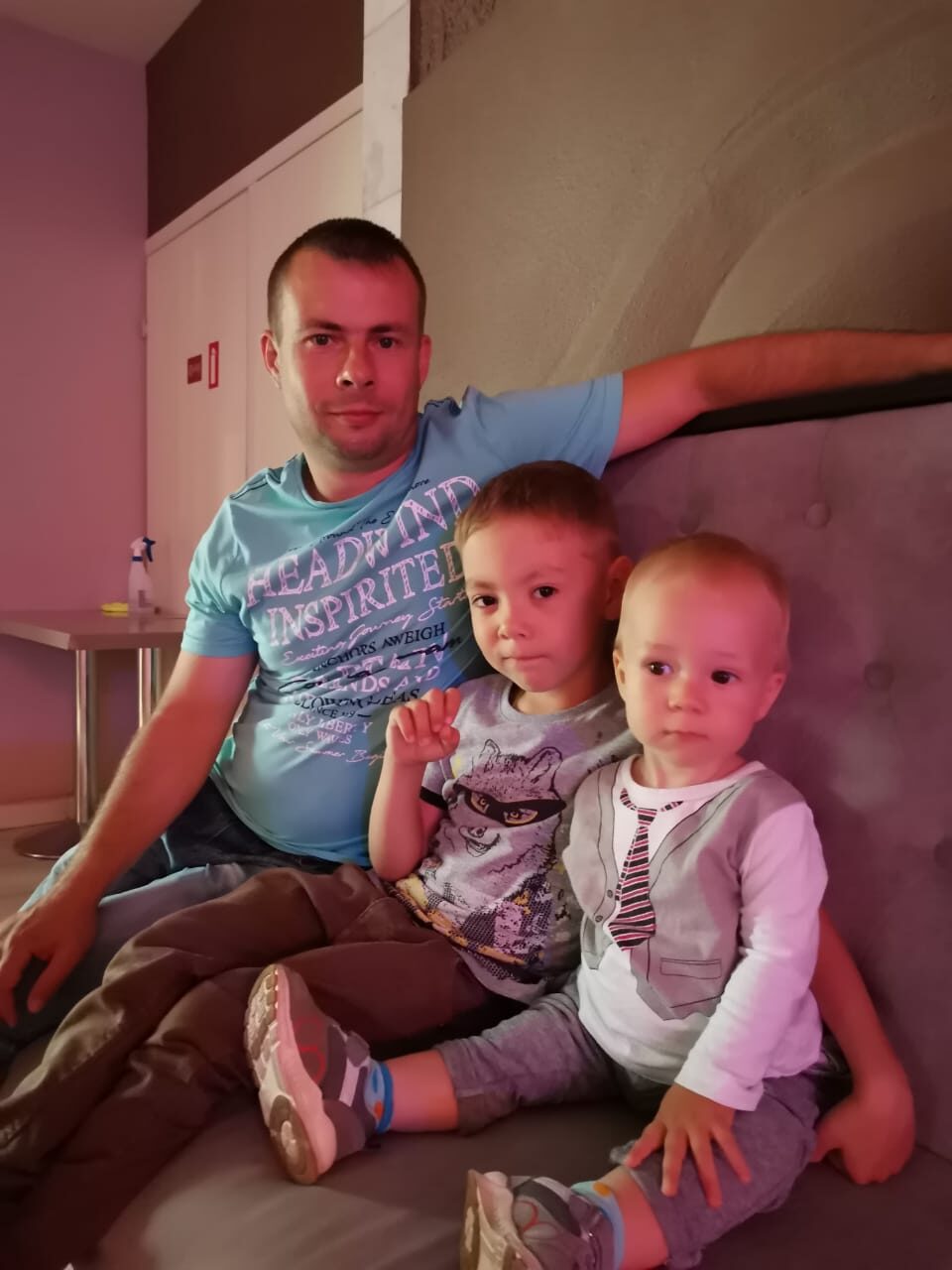 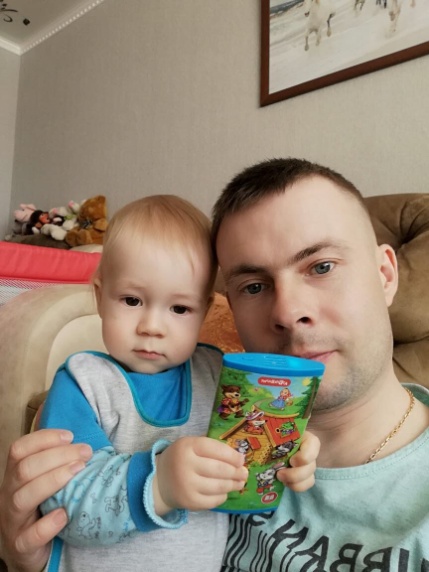